КП «Житомирводоканал» ЖМР
Енергоефективність та енергозбереження у галузі водопостачання та водовідведення
Роман Ілик, директор 
КП «Житомирводоканал»
1
КП «Житомирводоканал» ЖМР
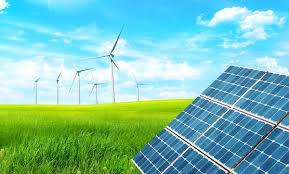 Аналіз площі для СЕС та
транзиту потужності до мереж приєднання
Підбір обладнання по якості, вартості та
сервісу в Україні
Проектування

з 10.23 по 12.23
Виконання робіт

з 02.24 по 05.24
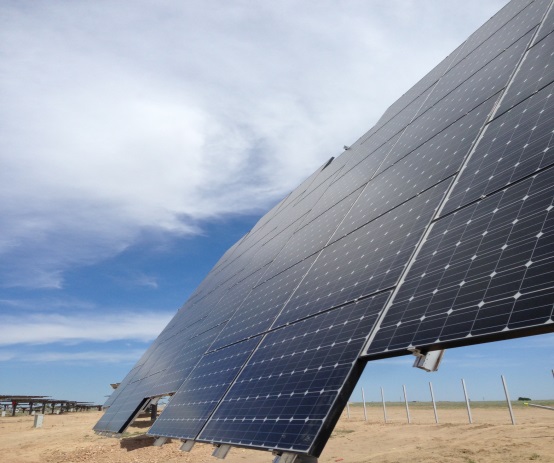 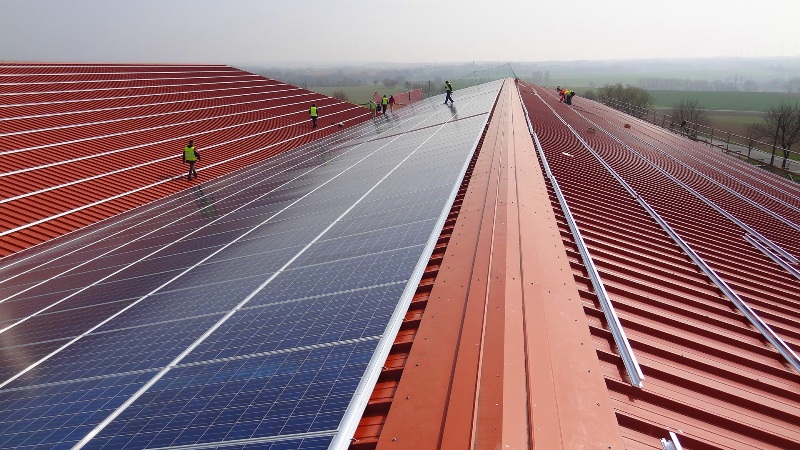 2
КП «Житомирводоканал» ЖМР
Загальні критерії конфігурації СЕС
Проектними рішеннями підібрано обладнання оптимальне по критерію ціна/якість/розповсюдженість по подібним станціям на території України та передбачено:
Монокристалічні панелі компанії  - Jinko   модель - Tiger Neo N-тип
При обмеженій площі СЕС, як у випадку СЕС на даху, визначено використовувати монокристалічні панелі компанії Jinko Solar, модель - Tiger Neo N-type 72HL4-(V).
Передбачено інверторне обладнання компанії - Huawei, типу SUN2000, яке має представництво та сервіс в Україні, з гарантією 5 років.
Для гарантованої надійності роботи та максимальних виробничих характеристик СЕС передбачено обладнання класу tier-1 (вищій клас виробників сонячних модулів).
Проектними розрахунками та рішеннями вибрано систему – «СХІД-ЗАХІД» та «ПІВДЕНЬ»
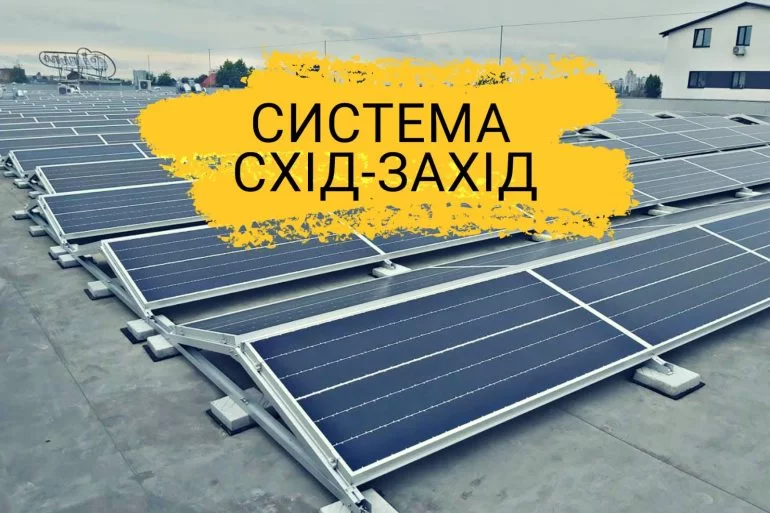 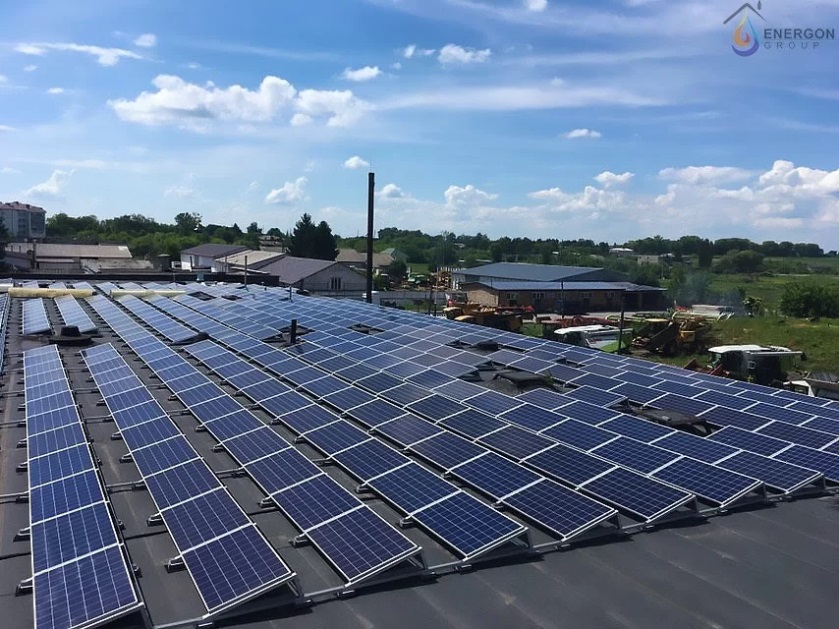 CИСТЕМА «ПІВДЕНЬ»
3
Попередні параметри СЕС в м. Житомир
КП «Житомирводоканал» ЖМР
4
Попередні параметри СЕС в м. Житомир
КП «Житомирводоканал» ЖМР
5
Попередні параметри СЕС в м. Житомир
КП «Житомирводоканал» ЖМР
**Для даного об’єкту вказані тільки проектно-вишукувальні, та будівельно-монтажні роботи (обладнання інвертори надає Замовник).
6
КП «Житомирводоканал» ЖМР
Моделювання роботи СЕС
в КП «Житомирводоканал» ЖМР, м. Житомир.
Примітка:
*Виробіток  примірний для Житомирської області, та буде уточнений по точний даним СЕС в межах 10%.
**Розрахунковий тариф визначено, як усереднене значення вартості електроенергії на біржі в січні 2024р.
7